Highly durable direct-current power generation in polarity-controlled and soft-triggered rotational triboelectric nanogenerator
Han Jae Yeon
Department of Physics, Inha University
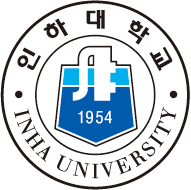 Table of Contents
Introductrion (Triboelectric Nanogenerator)


Fabricated device structure & working mechanism


Result & Discussion


Conclusion
Quantum Functional Materials Laboratory
Triboelectric Nanogenerator (TENG)
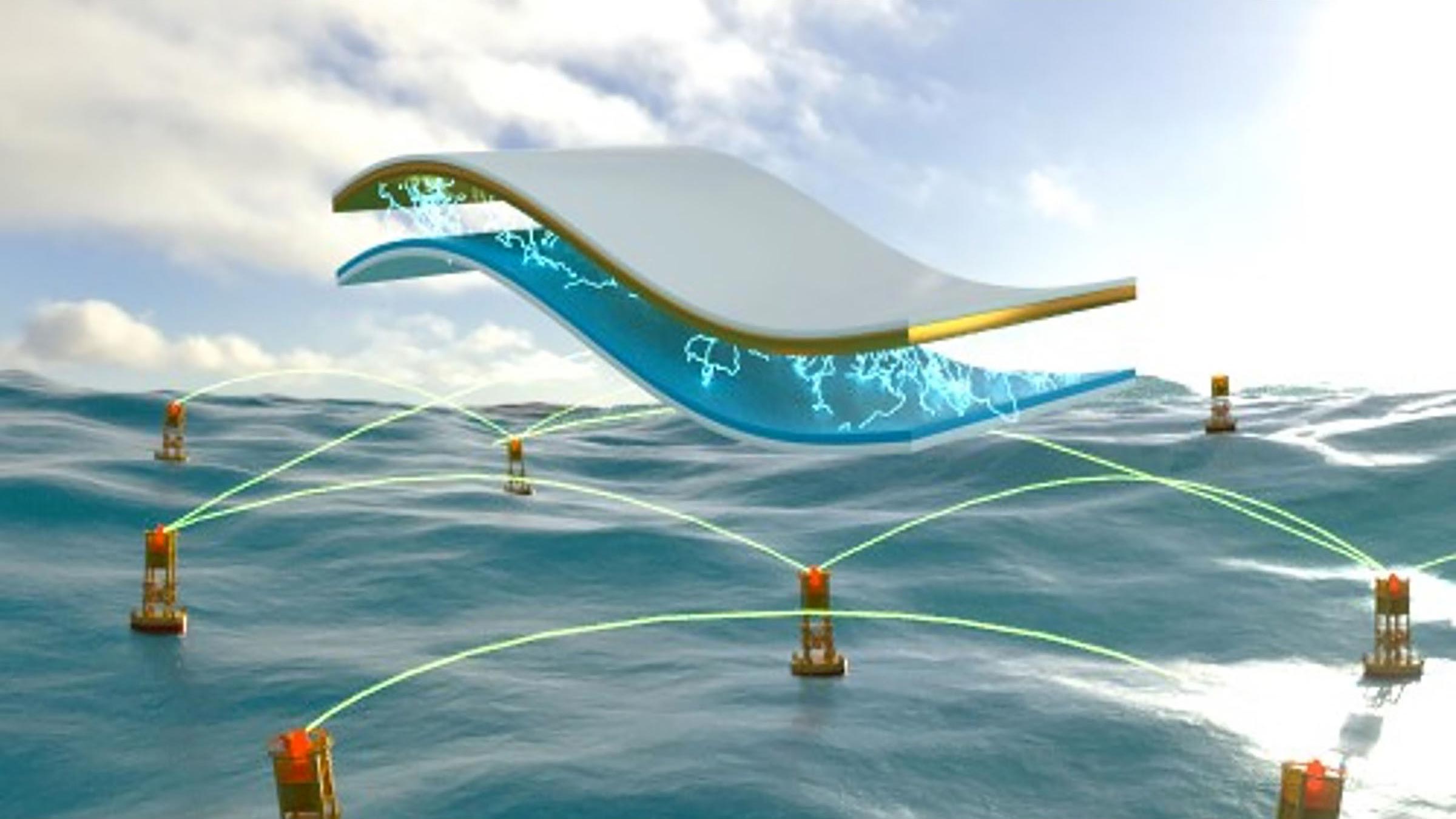 Triboelectric
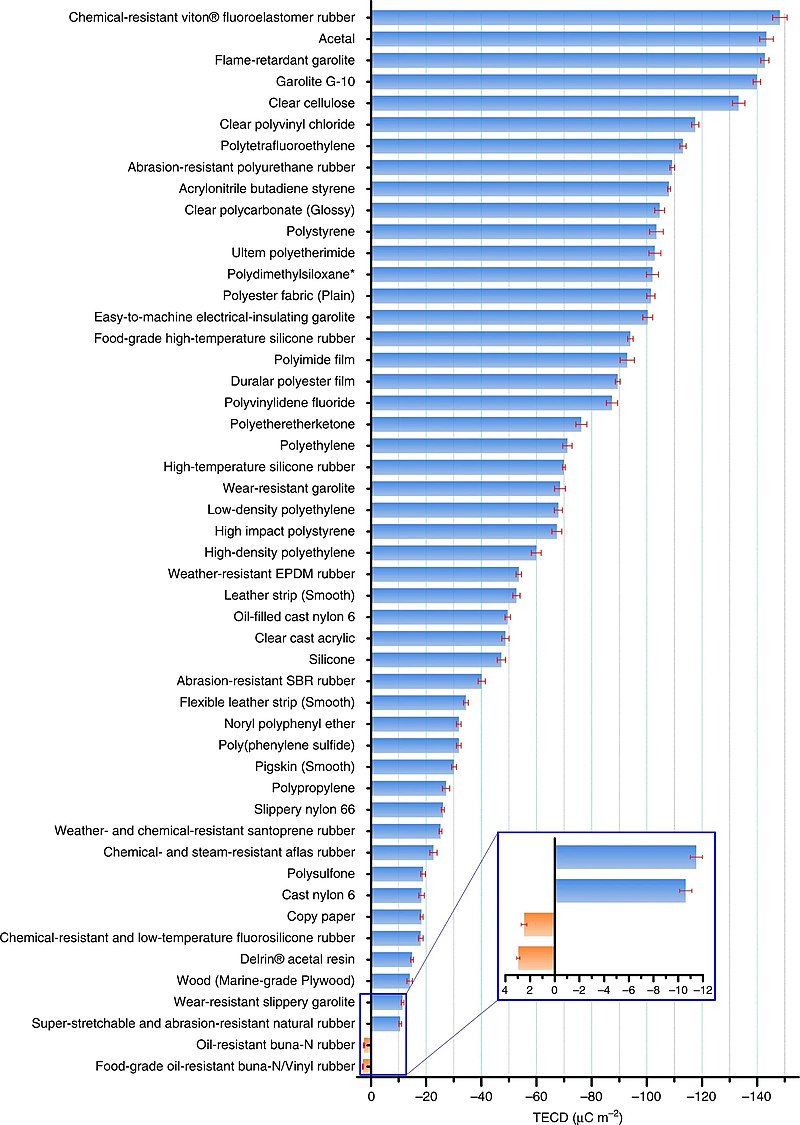 물질간 마찰에 의해 발생하는 접촉면들 사이의 전위차
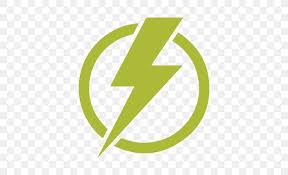 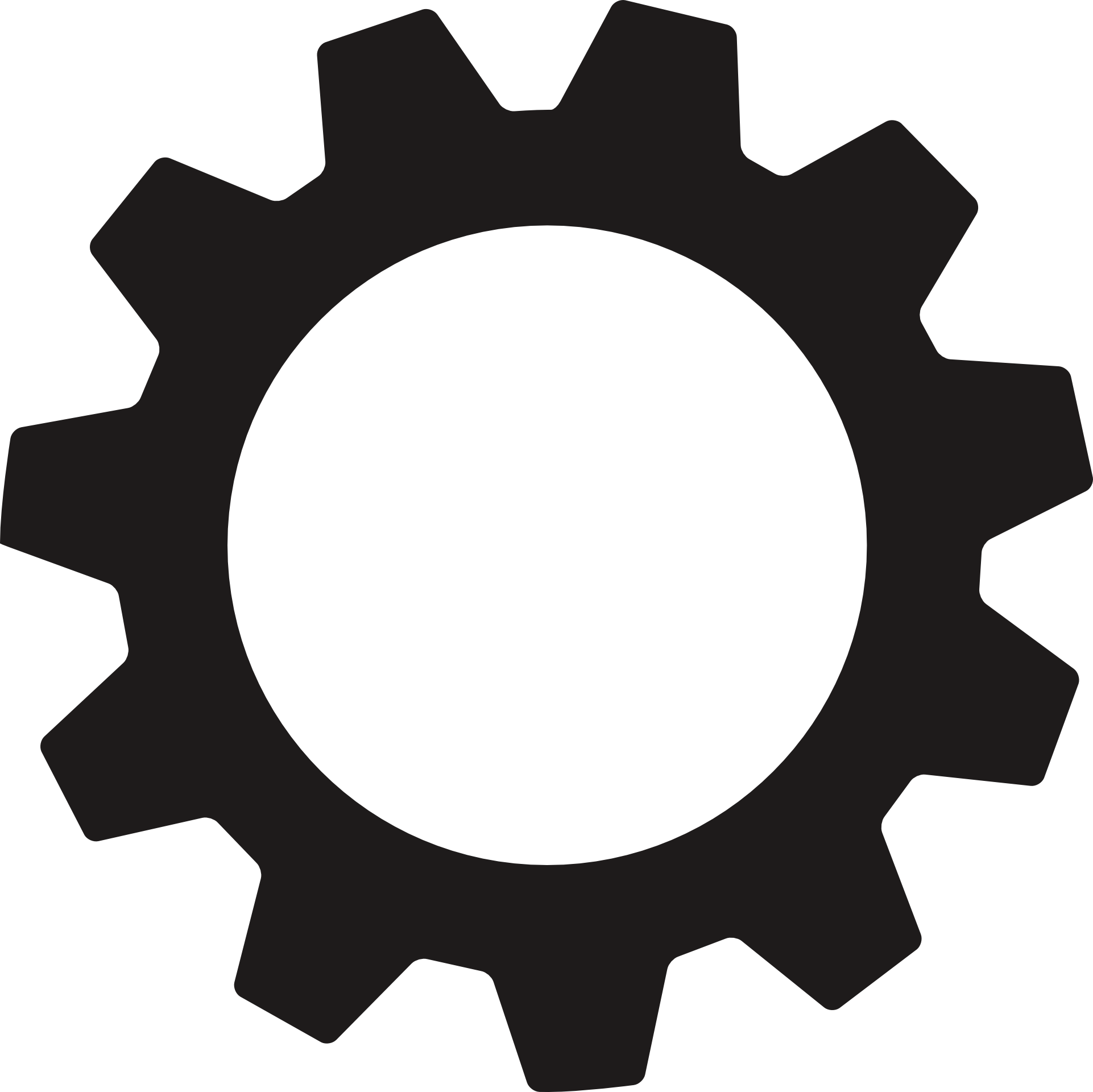 Polymer
Electrode
Electric energy
Mechanical energy
e-
e-
H. Zou. at al, Nat. Commun.(2019)
Quantum Functional Materials Laboratory
Triboelectric Nanogenerator (TENG)
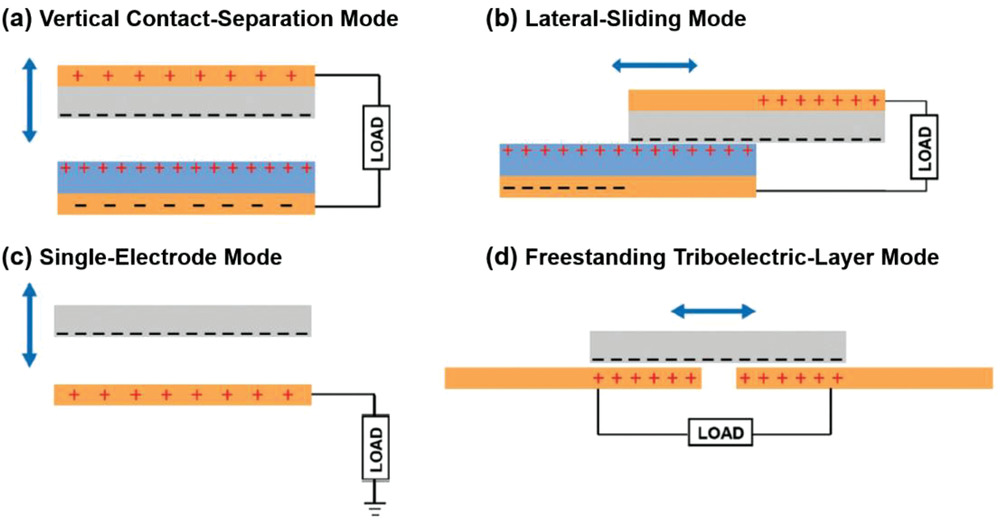 C. Wu. at al, Adv. Energy Mat.(2018)
Quantum Functional Materials Laboratory
Result & Discussion
Sliding TENG(S-TENG)
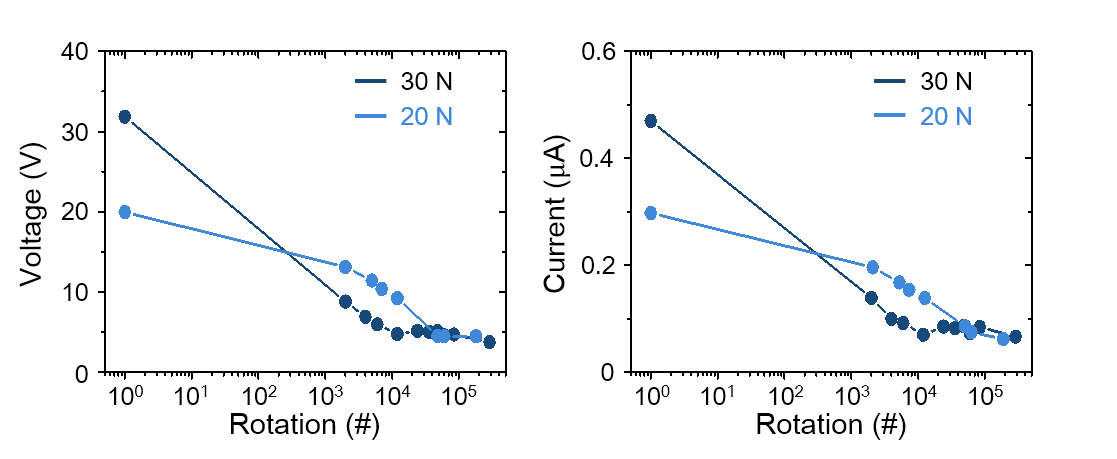 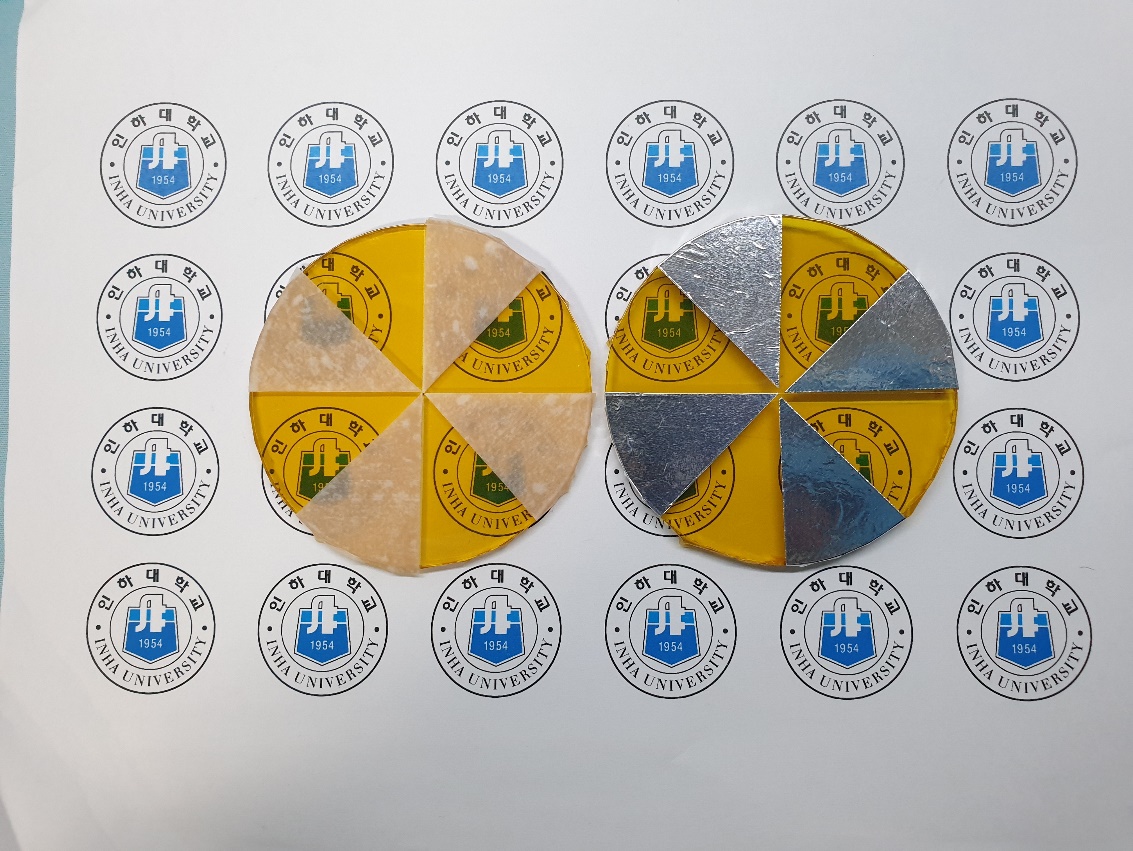 D.S. Kong at al, Energies 14, 1120 (2021)
Quantum Functional Materials Laboratory
Fabricated device structure and working mechanism
Acrylic
Polarity-controlled and Soft-triggered TENG (P-S TENG)
Nylon
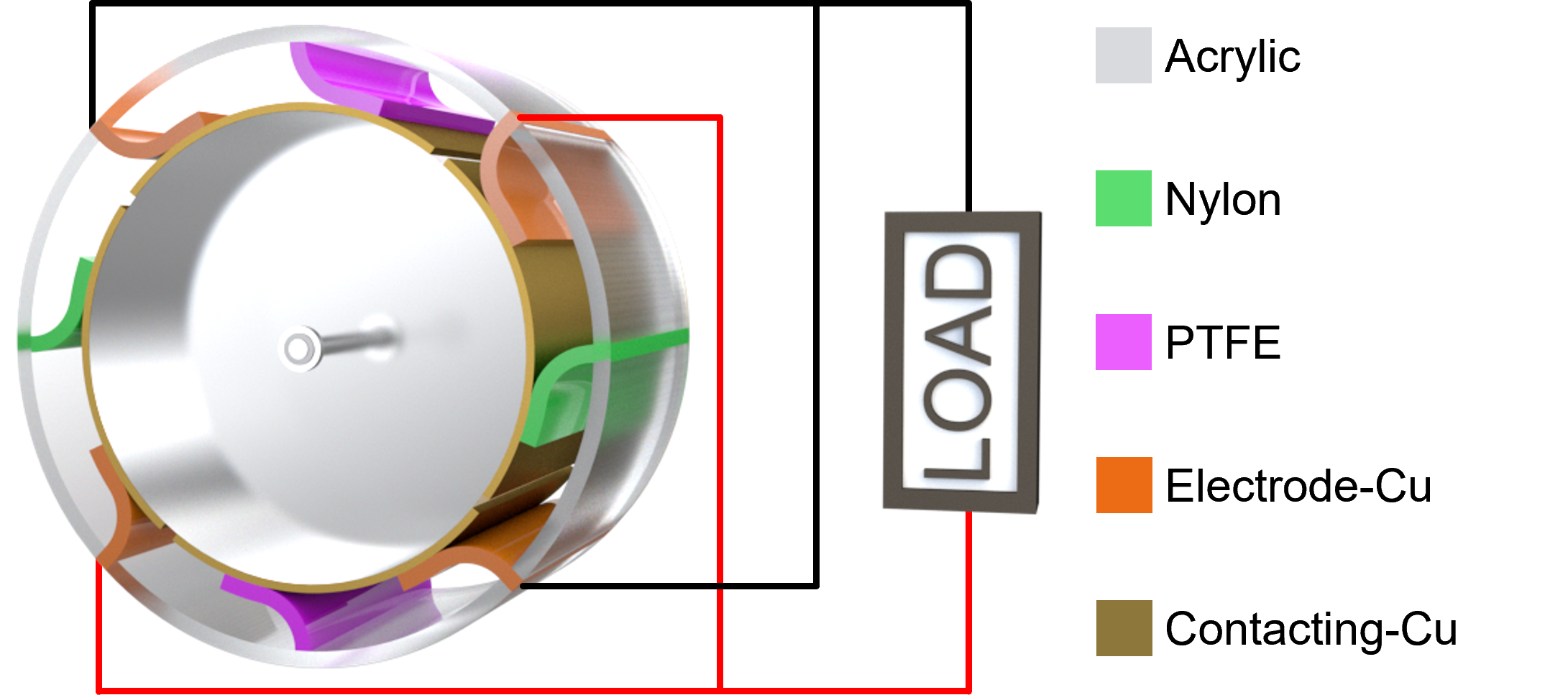 PTFE
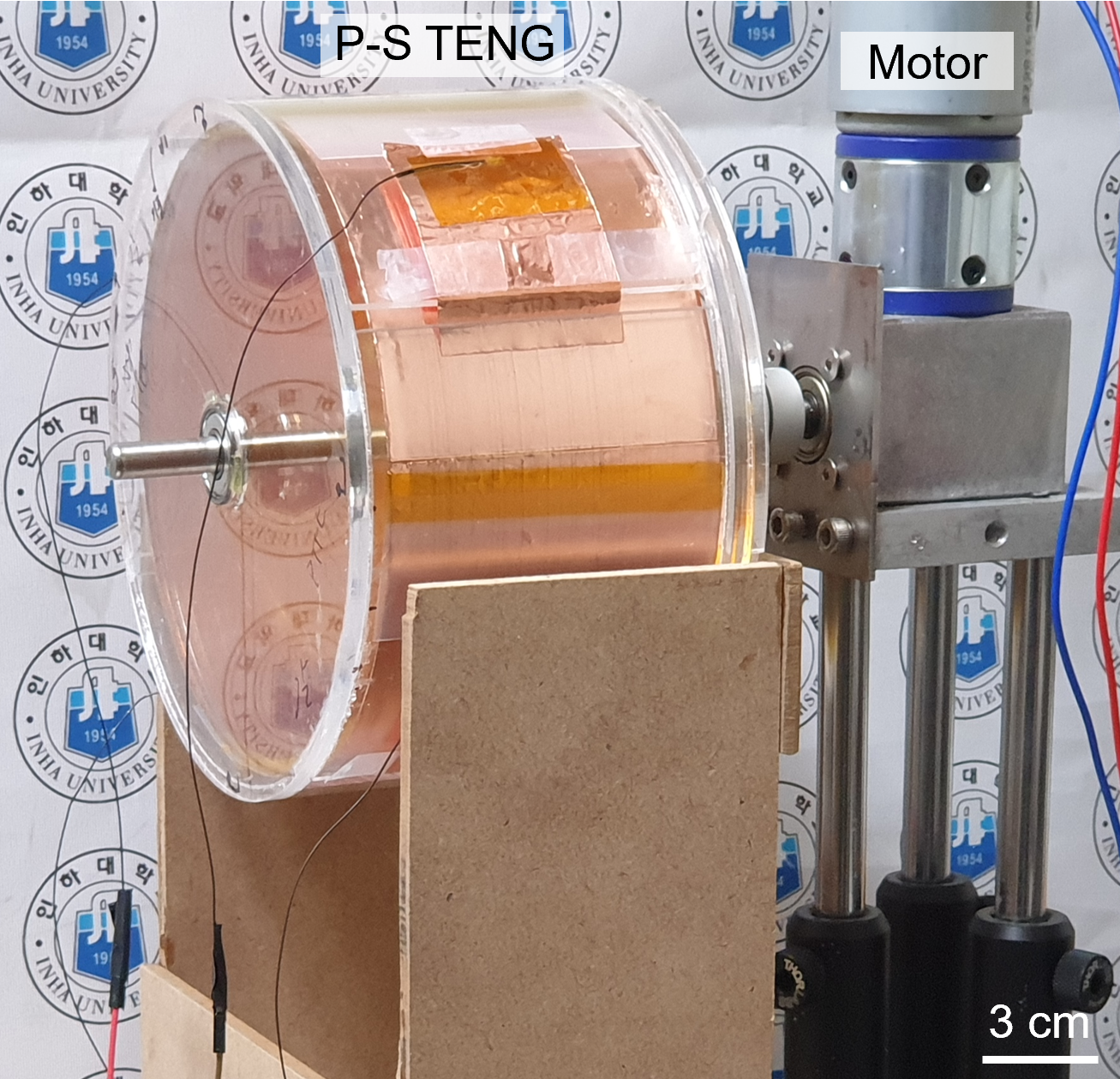 Electrode-Cu
Contacting-Cu
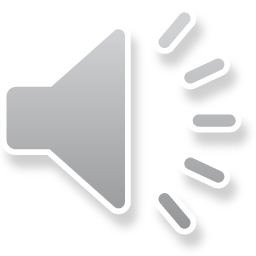 Quantum Functional Materials Laboratory
Fabricated device structure and working mechanism
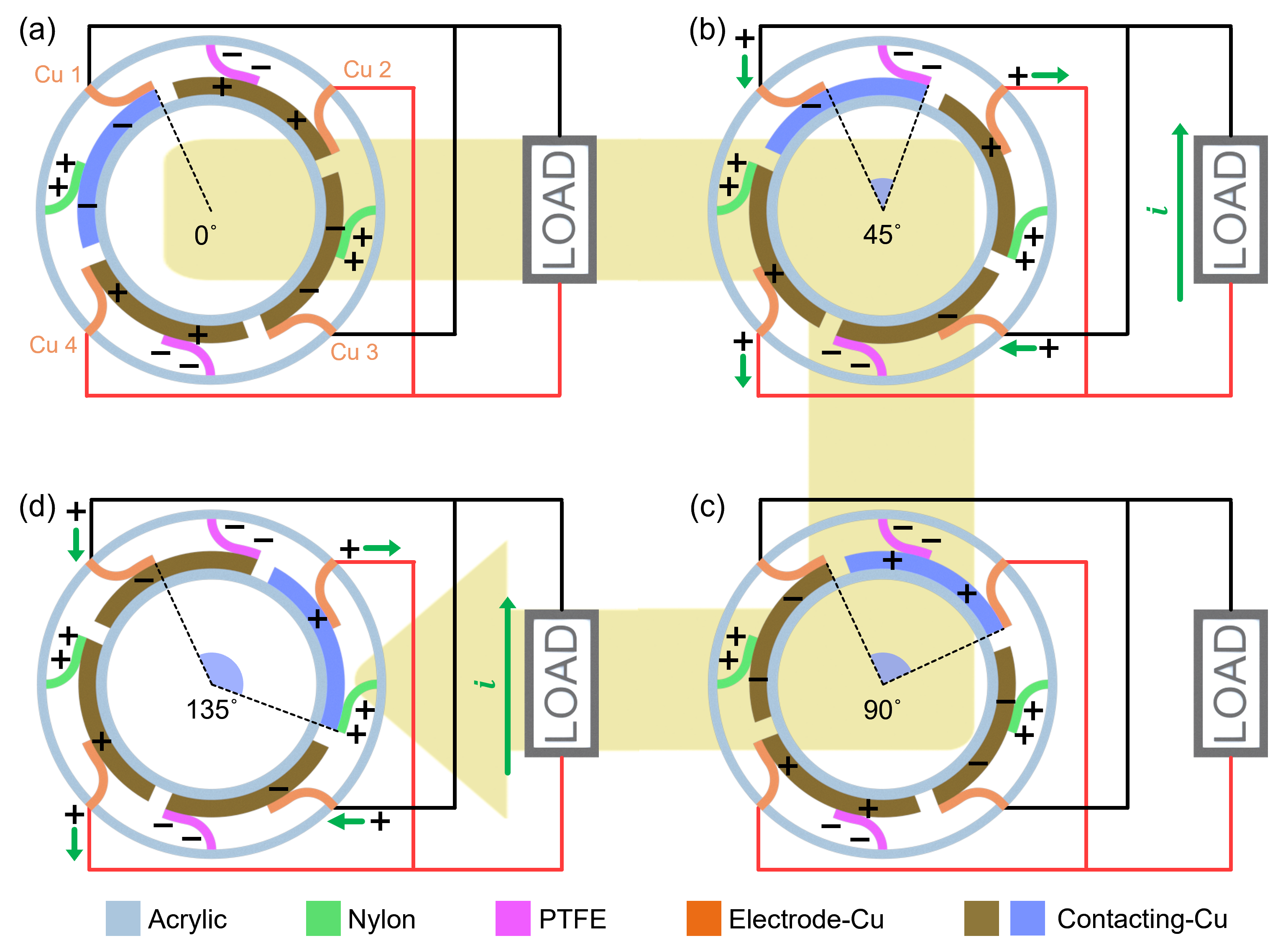 Quantum Functional Materials Laboratory
Result & Discussion
Acrylic
DC output through polarity control
Nylon
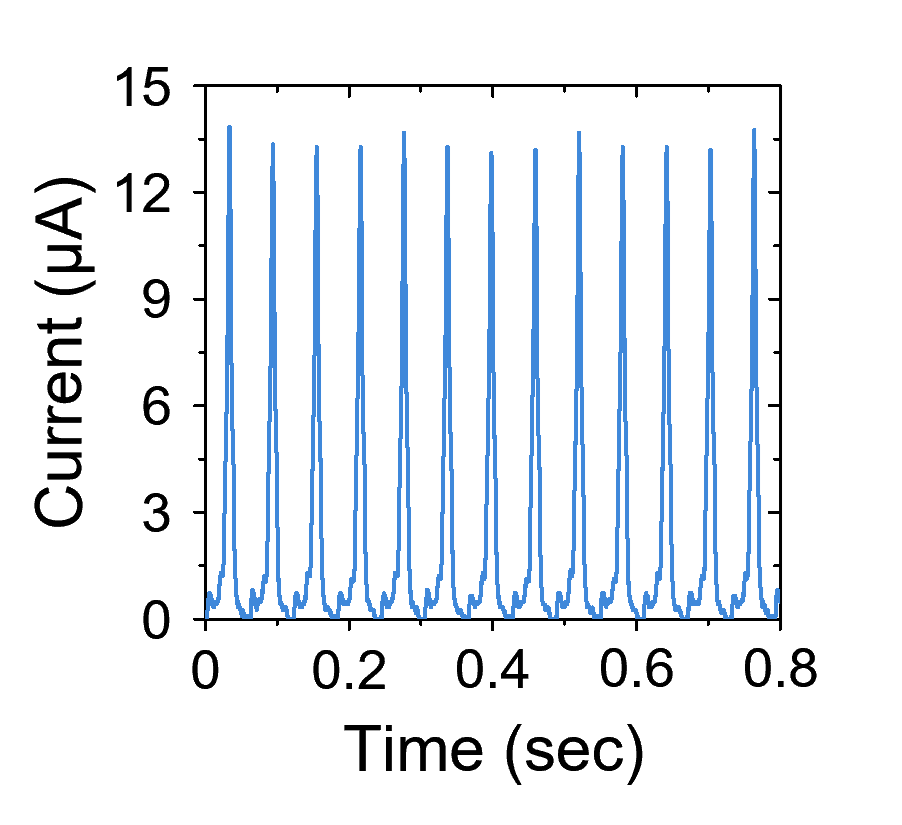 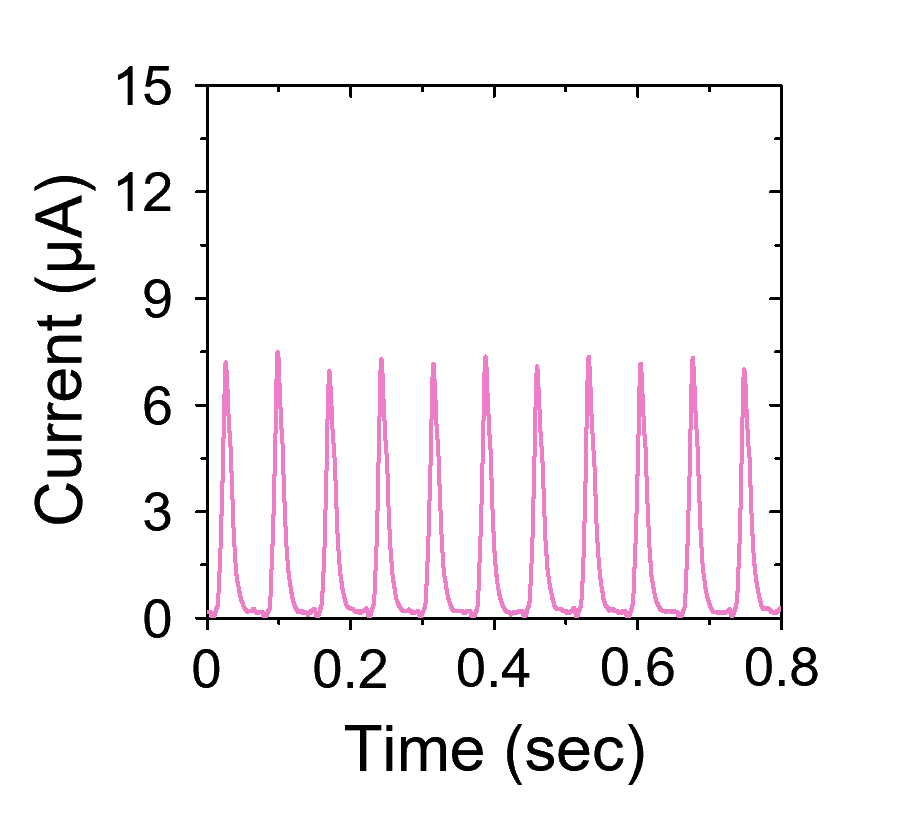 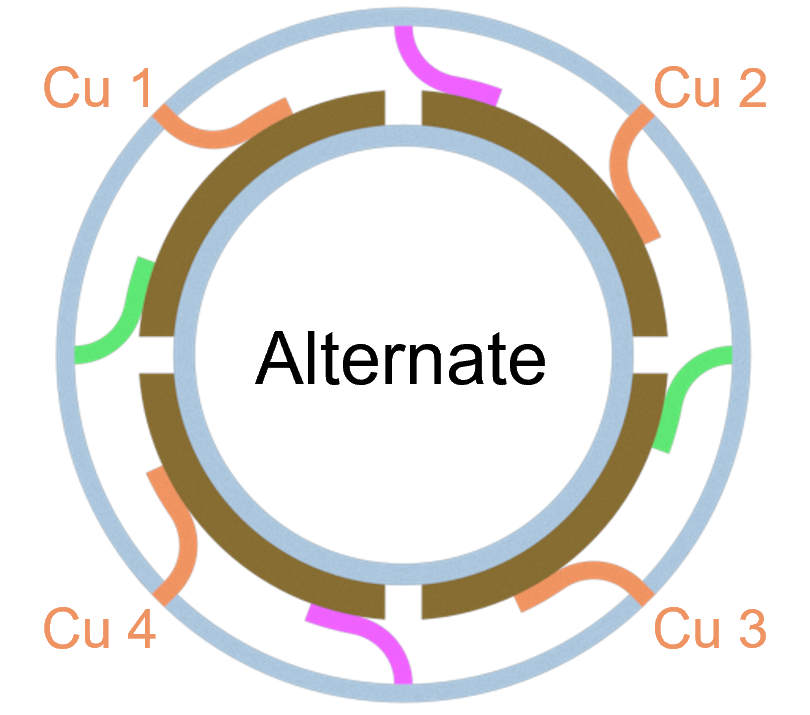 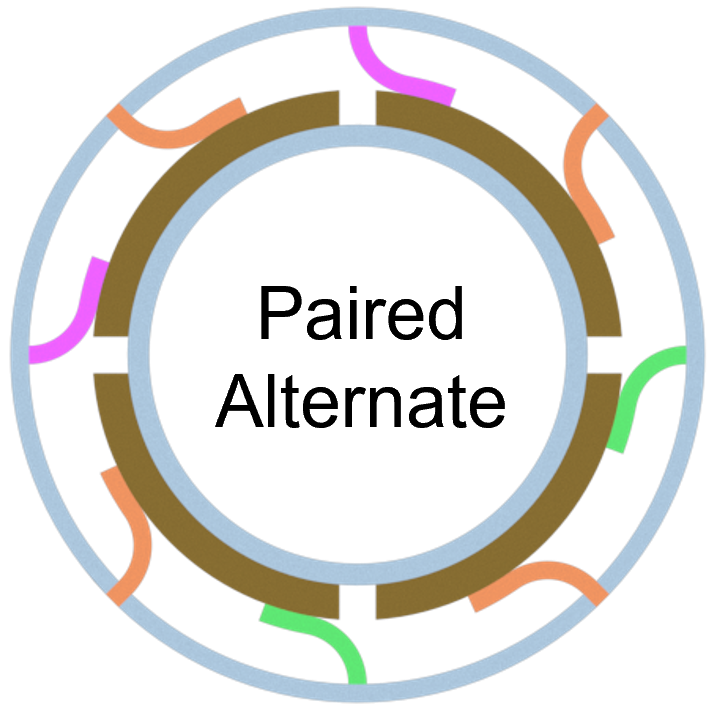 PTFE
Electrode-Cu
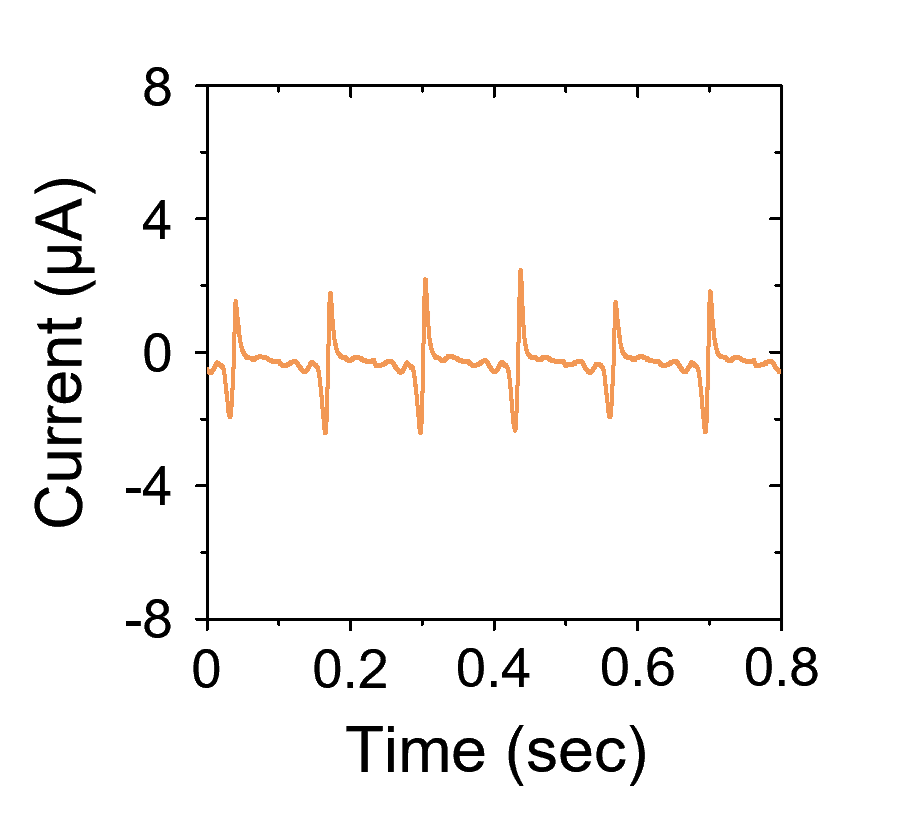 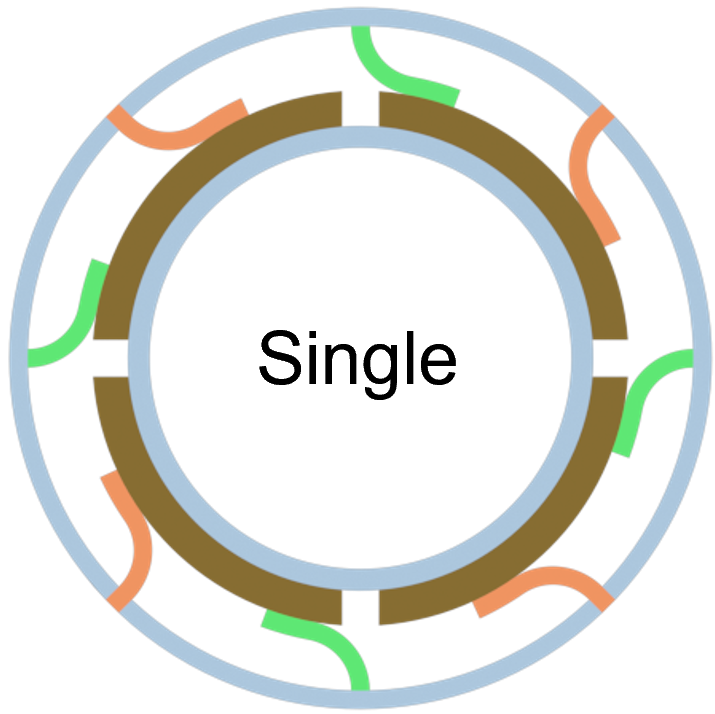 Contacting-Cu
Quantum Functional Materials Laboratory
Result & Discussion
Device optimization
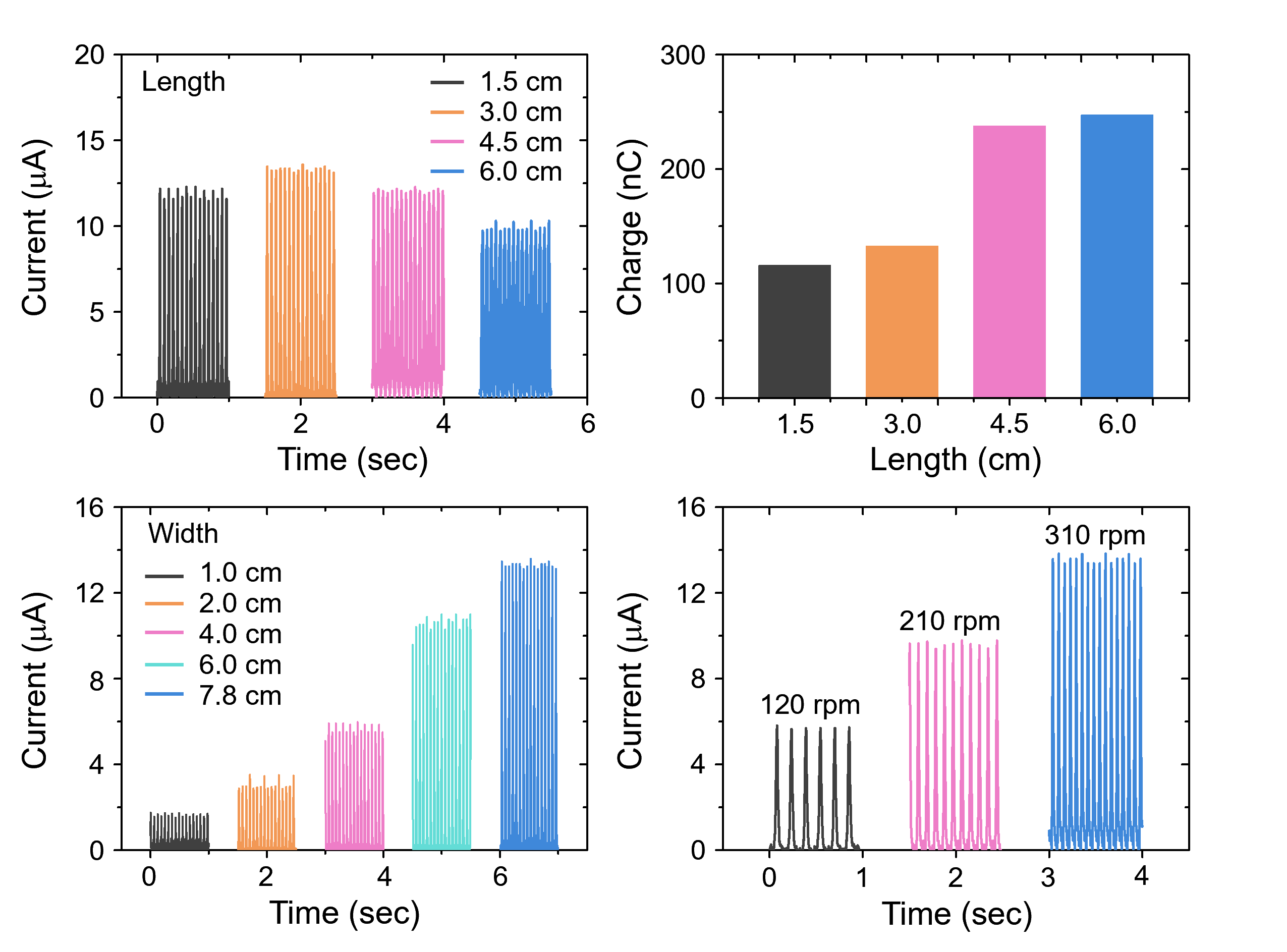 (a)
(b)
(c)
(d)
Quantum Functional Materials Laboratory
Result & Discussion
Hard-triggering TENG
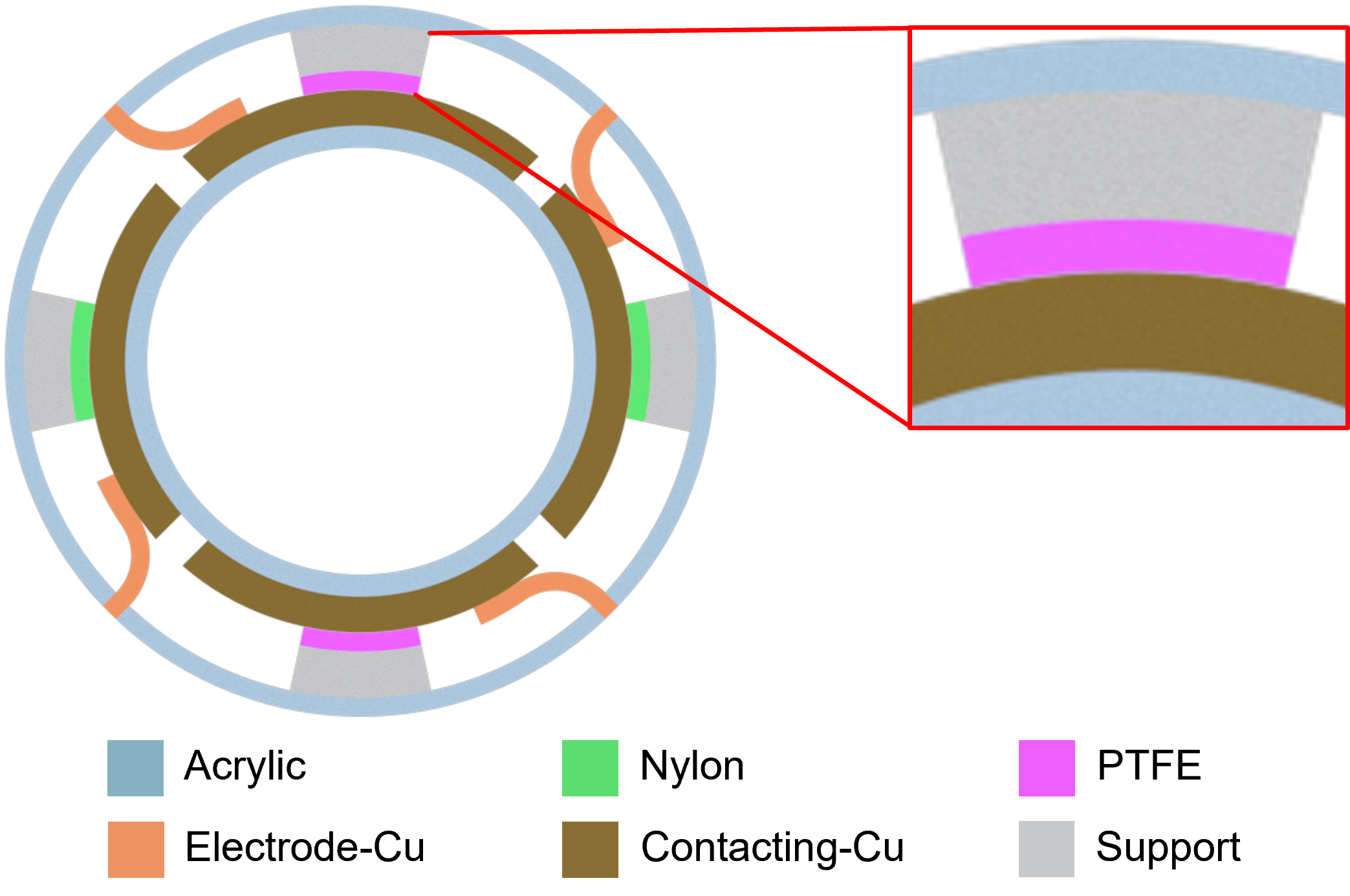 670 g weight mechanical support

(Soft-triggered TENG – 0.37 ~ 0.62 g weight mechanical support)
Quantum Functional Materials Laboratory
Result & Discussion
High durability through Soft-triggering
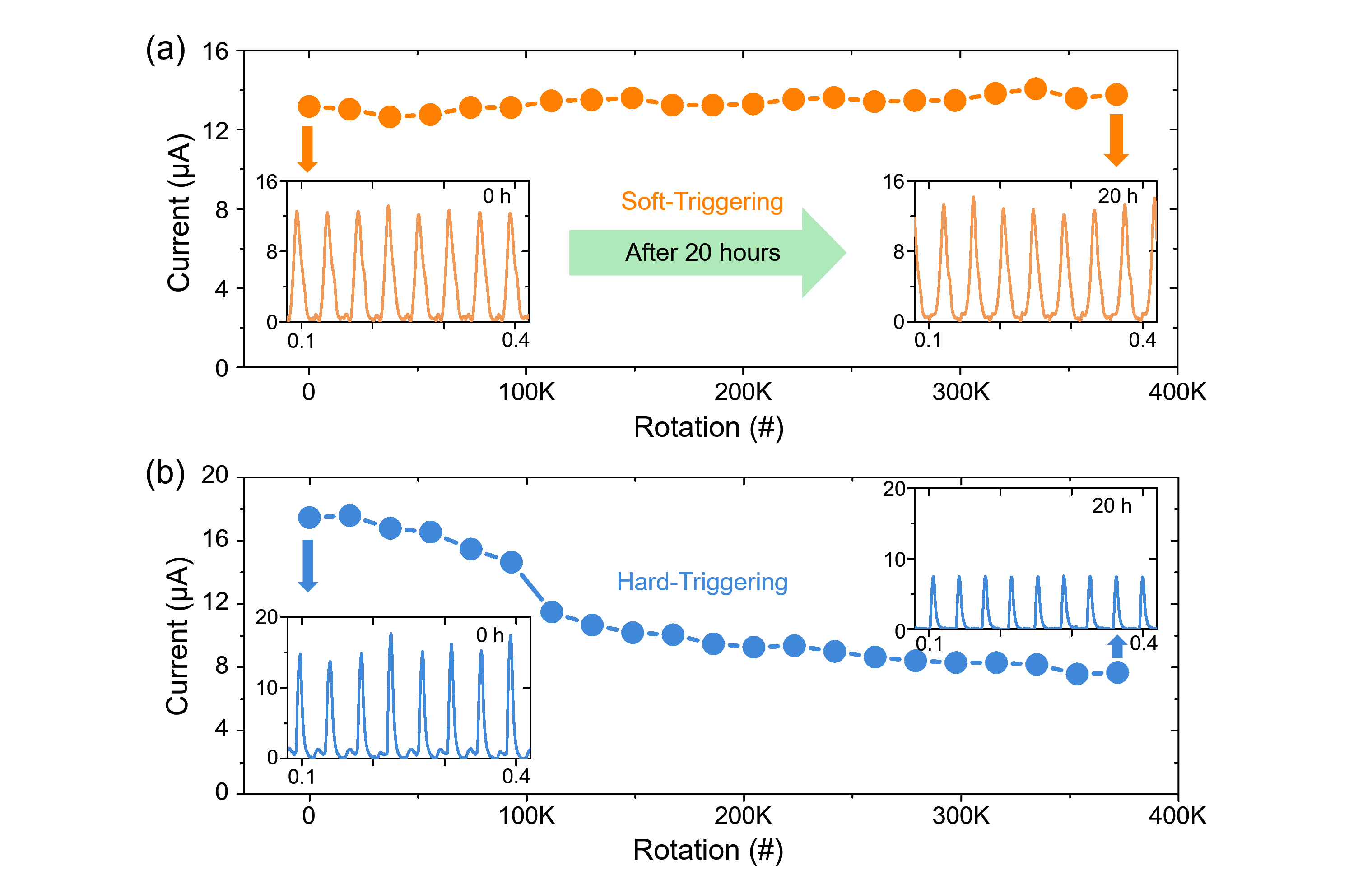 Quantum Functional Materials Laboratory
Result & Discussion
Capacitor Charging & LED brightness comparison
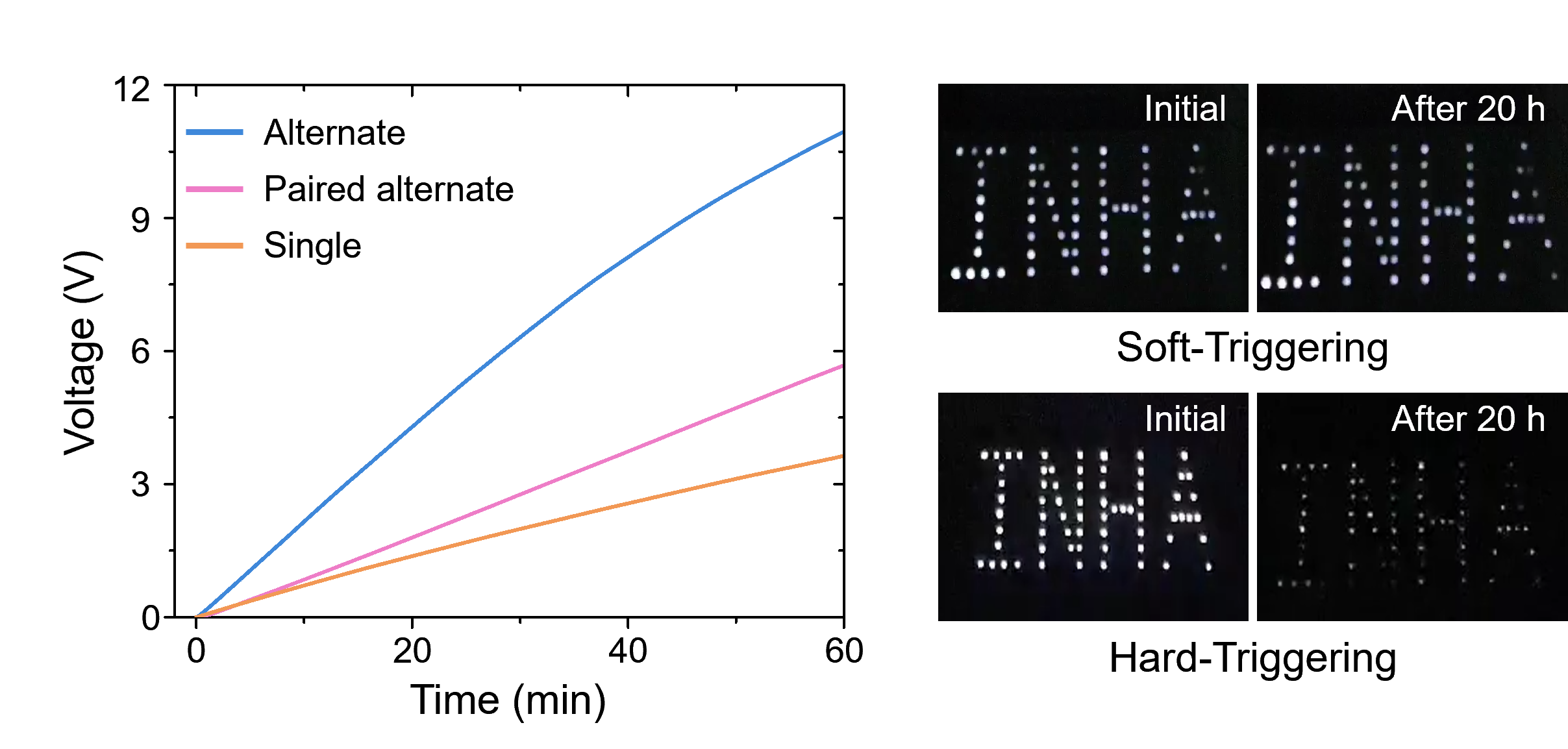 470 μF Capacitor
Quantum Functional Materials Laboratory
Conclusion
We have developed a highly durable P-S TENG with an in-plane sliding mode for DC power generation. The PTFE and nylon films were alternately attached to an outer acrylic cylinder and softly contacted from contacting-Cu

The P-S TENG generated 620 V of open-circuit voltage, 14 µA of short-circuit current, and 0.32 mW/cm2 of instantaneous power density. The power output of P-S TENG with alternate arrangement was 4-fold and 32-fold larger than that with paired alternate and single arrangements, respectively.

The triboelectric outputs of P-S TENG with soft-triggering remained almost constant even after 372,000 continuous rotations, whereas that with hard-triggering decreased to 44% of its initial value.
Quantum Functional Materials Laboratory